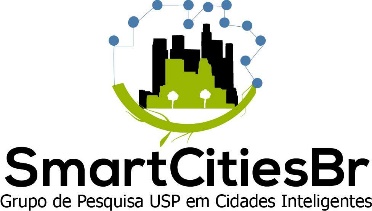 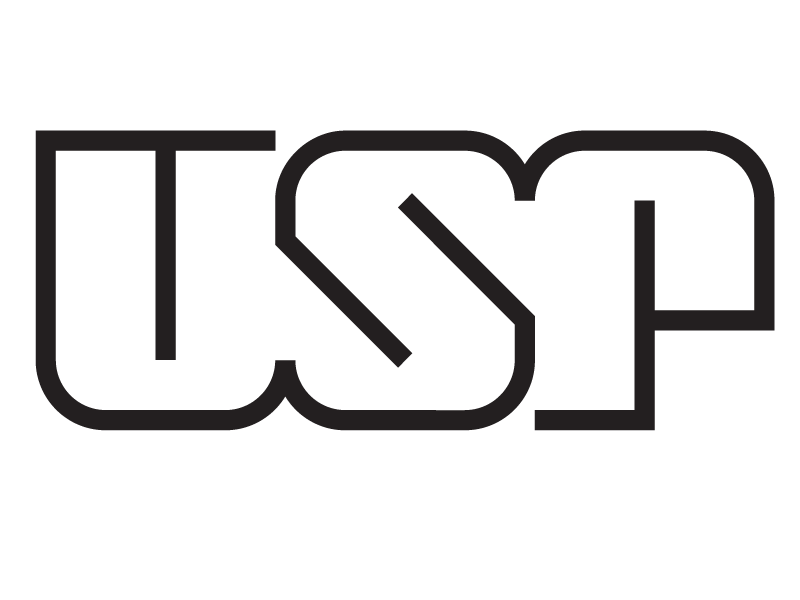 ACH 35354 – DIREITO CONSTITUCIONAL

Aula 1 - parte 2 – Conceito e Classificação


		               Profa. Dra. Ana Carla Bliacheriene
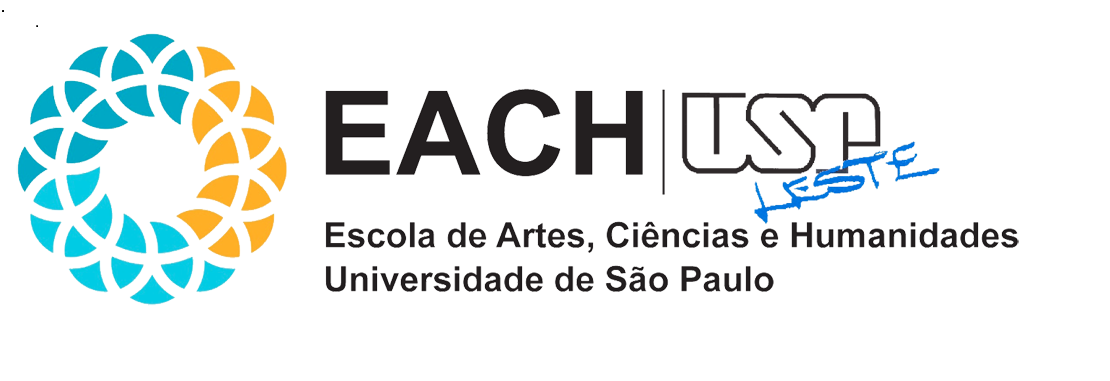 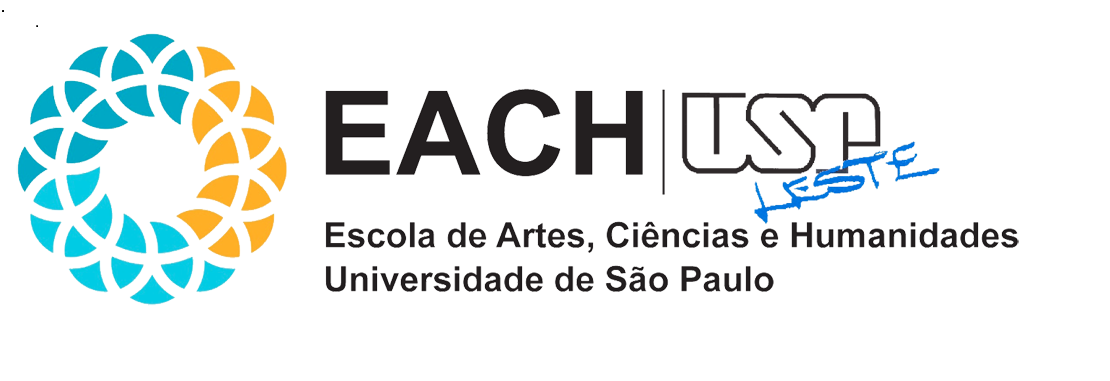 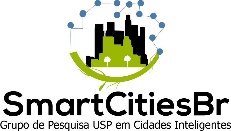 Constituição
Várias acepções
Sociológico (Ferdinand Lassale) – somatória dos fatores reais do poder dentro de uma sociedade X folha de papel
Político (Carl Schimitt) – Constituição  Lei Constitucional. É a decisão política fundamental (estrutura e órgãos do Estado, direitos individuais, vida democrática etc). É a decisão política do titular do Poder Constituinte
Material e Formal – se aproxima do conceito de Schimitt. Material seria a constituição e a formal seria a lei constitucional. Regras estruturais e fundamentais da sociedade
Conceito de Constituição
Constitucionalização simbólica
Classificação
Elementos 
Histórico das Constituições Brasileiras
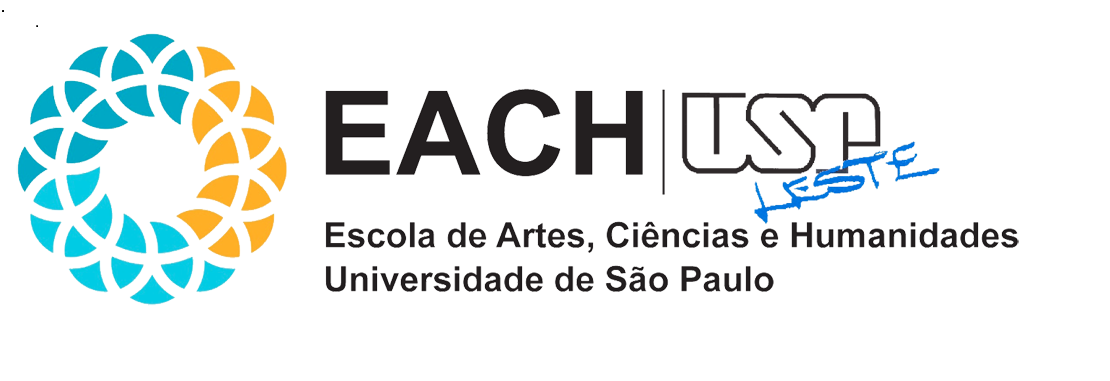 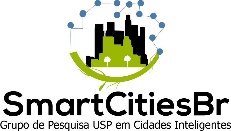 Constituição
Assim pode-se encontrar norma constitucional fora do texto da constituição
Formal – lei constitucional – introdução do Colégio Dom Pedro na órbita federal. Art. 242, §2º da CF/88
Jurídico – Hans Kelsen – mundo do dever ser. Fruto da vontade racional do homem e não das leis naturais. Norma pura. Puro dever-ser. Sentido lógico-jurídico (norma fundamental hipotética). Sentido jurídico-positivo (norma positiva suprema). Uma são normas postas; outra é suposta
Há escalonamento de normas com verticalidade hierárquica. No topo a Constituição. Seu fundamento de validade é a norma hipotética fundamental, situada no plano lógico e não jurídico. Fundamento de validade de todo o sistema. Obediente ao Poder Constituinte Originário
Conceito de Constituição
Constitucionalização simbólica
Classificação
Elementos 
Histórico das Constituições Brasileiras
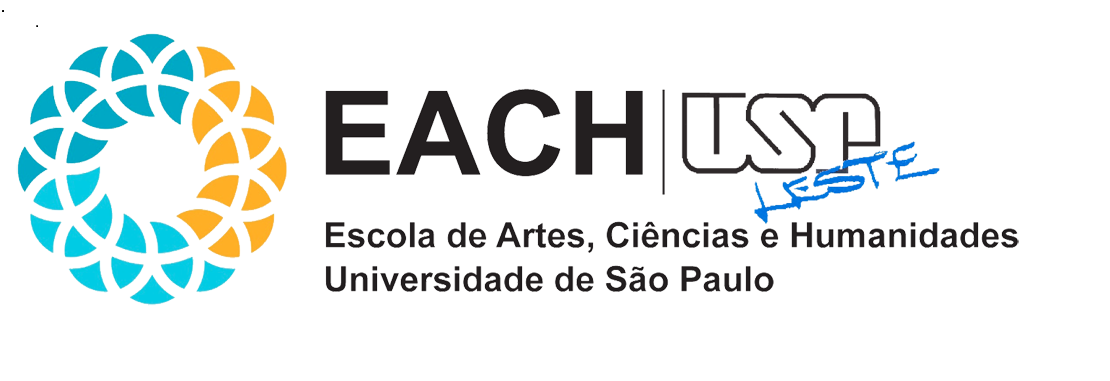 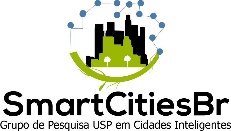 Constituição
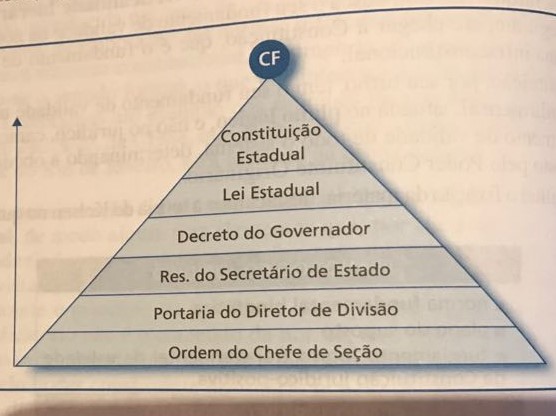 Conceito de Constituição
Constitucionalização simbólica
Classificação
Elementos 
Histórico das Constituições Brasileiras
Livro LENZA (2017, p. 84)
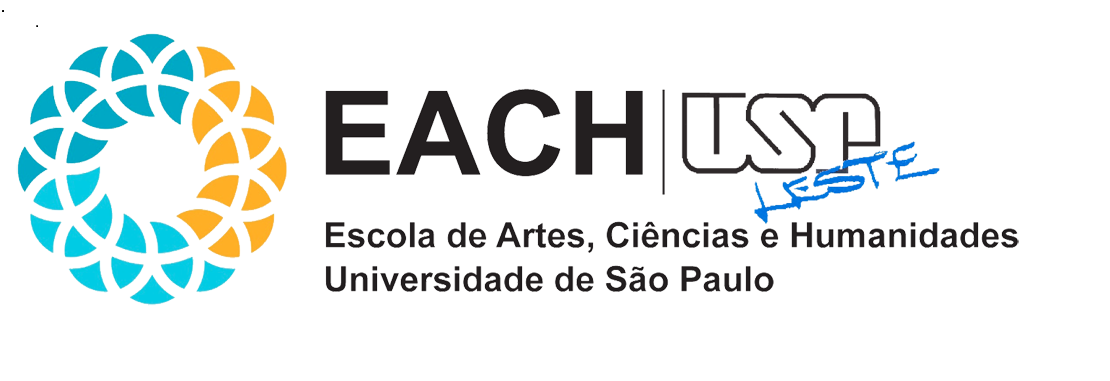 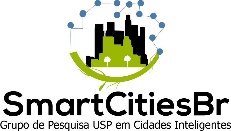 Constituição
Culturalista – formatação objetiva de cultura com elementos históricos, sociais e racionais intervindo em fatores reais, espirituais, racionais e voluntaristas. É uma constituição total tem aspectos econômicos, sociológicos, jurídicos e filosóficos
Constituição aberta – relativiza-se  a função material da tarefa da constituição  de forma que ela possa permanecer dentro de seu tempo
Papel da Constituição: Constituição–lei; Constituição-fundamento (constituição total); Constituição Moldura; Constituição Dúctil (constituição maleável)
Conceito de Constituição
Constitucionalização simbólica
Classificação
Elementos 
Histórico das Constituições Brasileiras
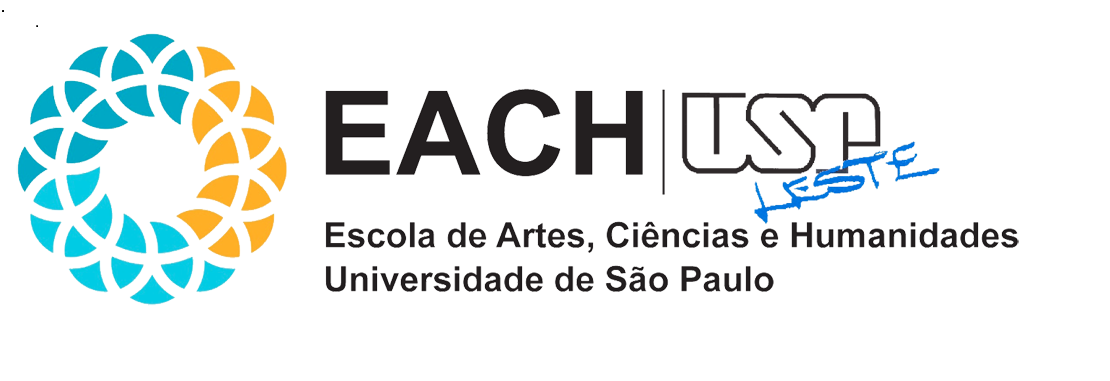 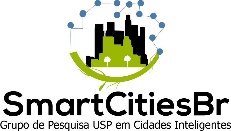 Constituição
Constituição–lei – equivalente às leis ordinárias, não esta acima do Poder Legislativo, mas a serviço dele. Lei como qualquer outra e seus comando seriam meramente indicativos. Valida a ideia de Supremacia do Parlamento
Constituição-fundamento (constituição total) – é onipresente com pouca margem de liberdade ao parlamento, ao cidadão e ao mercado. A Constituição seria a lei fundamental, não só do Estado mas de toda a vida social. Todo aquele vive o que é regulado pela Constituição é um interprete dela ( Häbele, constituição aberta). Quase tudo desemboca na Constituição. Aproximação com o conceito de Constituição Dirigente. As normas Constitucionais não só irradiam seus efeitos para outros ramos do Direito como determinam seu conteúdo por completo.
Conceito de Constituição
Constitucionalização simbólica
Classificação
Elementos 
Histórico das Constituições Brasileiras
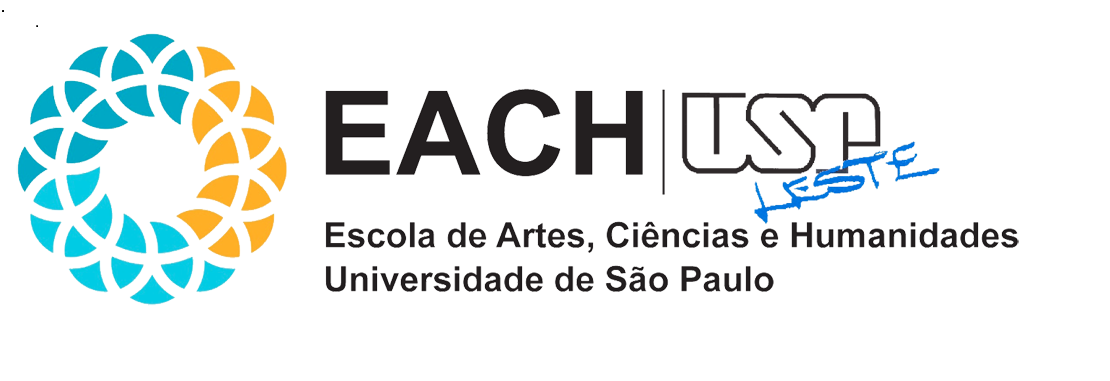 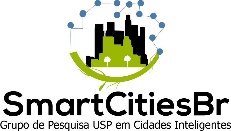 Constituição
Constituição Moldura – Constituição quadro (Canotilho). Proposta intermediária entre a Constituição-lei e a Constituição-Total. Apenas serve de limite a atividade legislativa. Admite que nem tudo está predefinido na Constituição
Constituição Dúctil (constituição maleável, suave) – (Zagrebelsky) – Representa a perda do centro ordenador do Estado e refletir o pluralismo social político e econômico. Possibilita as condições para a vida comum (plataformas de partida), mas já não determina direta e previamente o projeto determinado dessa vida comunitária. A sobrevivência na atual sociedade complexa depende de uma dogmática fluida, constituição dúctil dentro de uma perspectiva de coexistência
Conceito de Constituição
Constitucionalização simbólica
Classificação
Elementos 
Histórico das Constituições Brasileiras
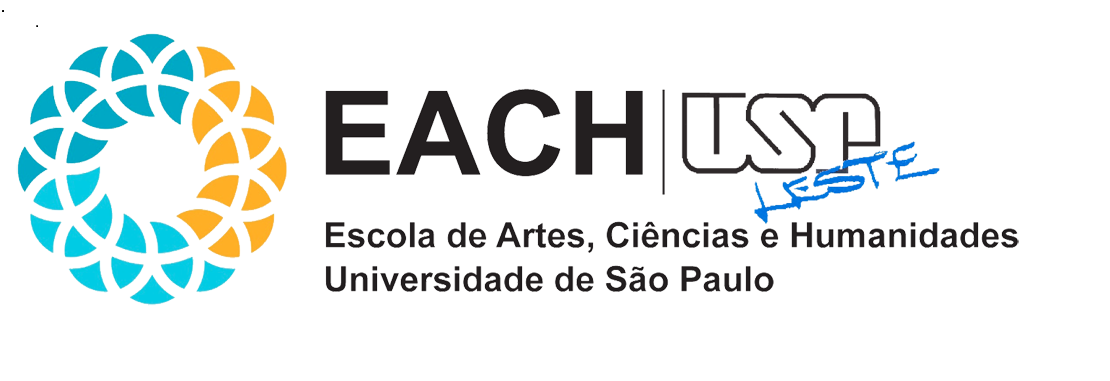 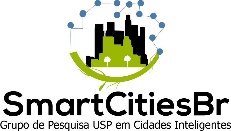 Constituição
Crowdsourced constitution (Islândia 2011)

Independência 1944
2008 crise financeira e movimento social para uma imediata revisão constitucional
14/11/2009 – 1200 pessoas, sem reconhecimento oficial, realizaram uma conferencia na capital do país
27/11/2010 – foram escolhidos 25 pessoas para a assembleia nacional constituinte, sem vinculação partidária, a Suprema Corte invalidou o processo
Os nomes foram reconhecidos como legítimos e estabeleceu um “Conselho Constitucional” para elaborar um rascunho. As discussões foram ao vivo, com participação popular pelas redes sociais.
Em 29/07/2011  foi encaminhado o rascunho final para o Parlamento
Conceito de Constituição
Constitucionalização simbólica
Classificação
Elementos 
Histórico das Constituições Brasileiras
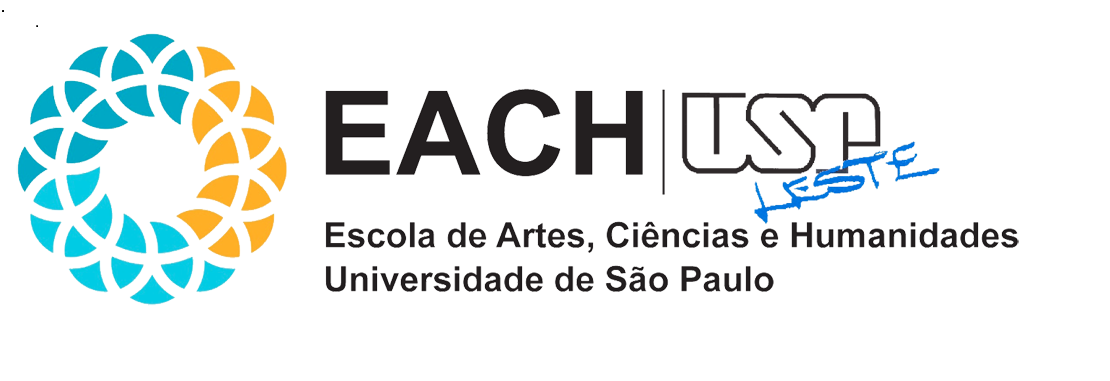 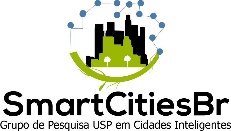 Constituição
Crowdsourced constitution (Islândia 2011)

20/09/2012 - Houve referendo popular, sem caráter vinculativo, com 49% dos eleitores, sendo que 73% reconheceram o draft como a nova constituição do país
O parlamento não aprovou o texto, mas a experiencia já abre o espaço para as novas modelagens democráticas a partir do uso de novas tecnologias que cria uma constituições colaborativa
E-democracia (comunidades legislativas e espaço livre); e-cidadania; Colab (https://www.colab.re/home)
Conceito de Constituição
Constitucionalização simbólica
Classificação
Elementos 
Histórico das Constituições Brasileiras
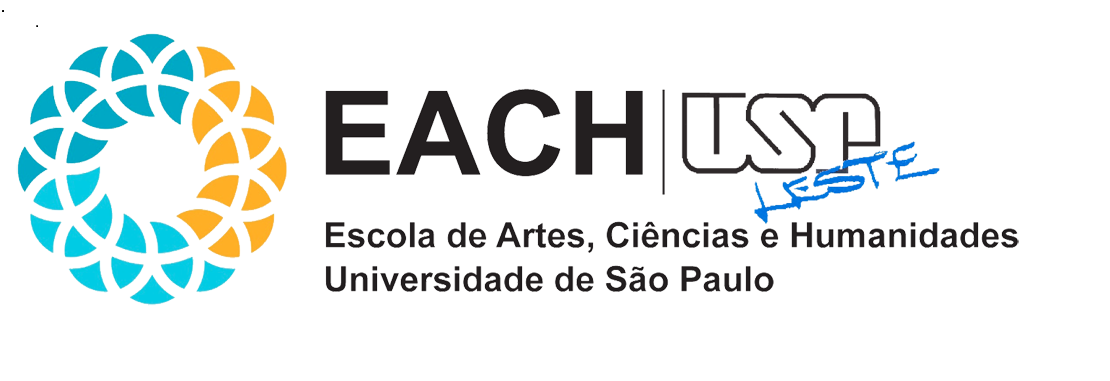 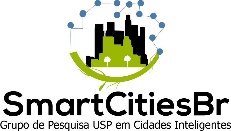 Constituição
Marcelo Neves – discrepância entre a função hipertrofiante simbólica e a insuficiente concretização jurídica de diplomas constitucionais.
Pressupõe  a distinção entre texto e normas constitucionais
Procura-se analisar os efeitos sociais da legislação constitucional normativamente ineficaz. Nesse contexto, discute-se a função simbólica de textos constitucionais carentes de concretização normativo-jurídica. (p. 92)
A legislação simbólica aponta para o predomínio, ou mesmo hipertrofia, da função simbólica da atividade legislativa e de seu produto (lei) em detrimento de sua função jurídico instrumental
Tipologia da legislação simbólica: a) confirmar valores sociais;  b) demonstrar a capacidade de ação do Estado (legislação-álibi); c)adiar a solução de conflitos sociais através de compromissos dilatórios
Conceito de Constituição
Constitucionalização simbólica
Classificação
Elementos 
Histórico das Constituições Brasileiras
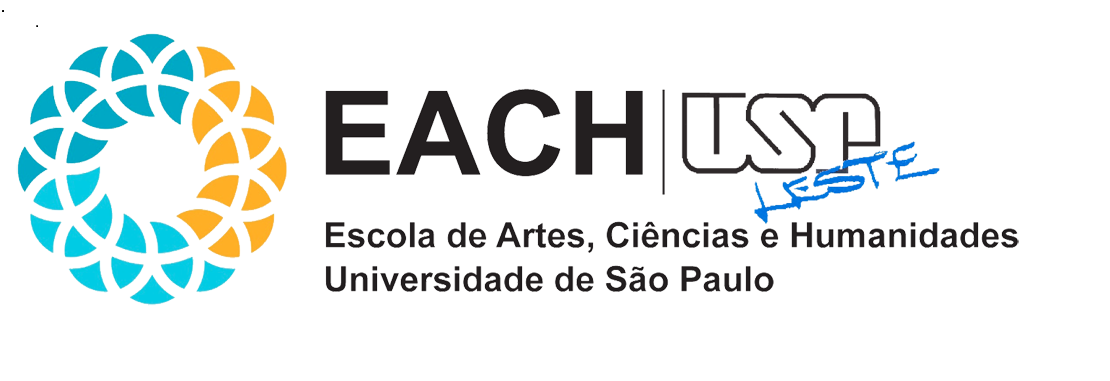 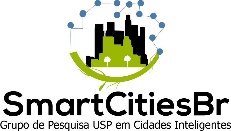 Constituição
Gera efeitos sociais latentes da legislação simbólica mais relevantes que os efeitos  manifestos (por vezes inexistente). Causa efeitos políticos e não jurídicos
 Constitucionalização simbólica
Constituição seria o acoplamento estrutural entre política e direito
Negativamente, o texto constitucional não é suficientemente concretizado normativo-juridicamente de forma generalizada
Positivamente, a atividade constituinte e a linguagem constitucional desempenham um relevante papel político ideológico, servindo para encobrir problemas sociais e obstruindo as transformações efetivas da sociedade
Conceito de Constituição
Constitucionalização simbólica
Classificação
Elementos 
Histórico das Constituições Brasileiras
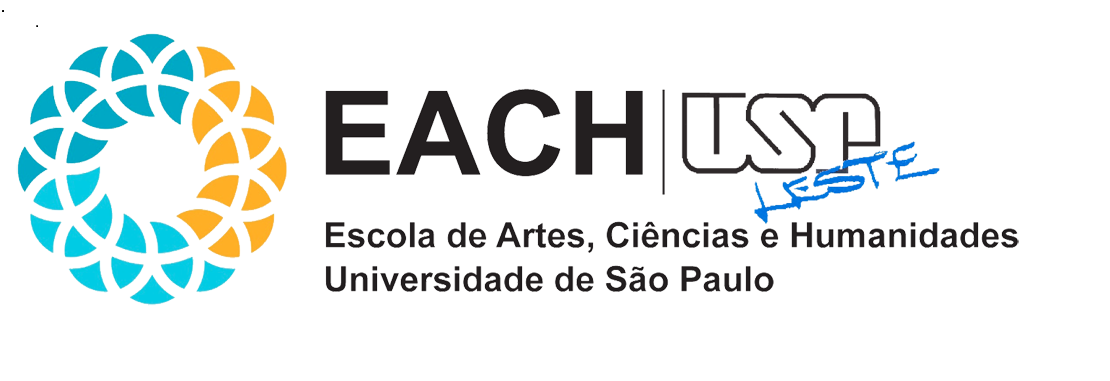 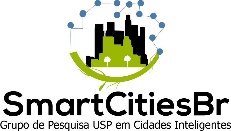 Constituição
O texto constitucional é usado de acordo com interesses políticos
A “culpa” da não materialização é o subdesenvolvimento da sociedade. Jamais do Estado
Disso advém a necessidade da concretização dos texto das constituições simbólicas
Daí nascem o neoconstitucionalismo e o ativismo constitucional
Conceito de Constituição
Constitucionalização simbólica
Classificação
Elementos 
Histórico das Constituições Brasileiras
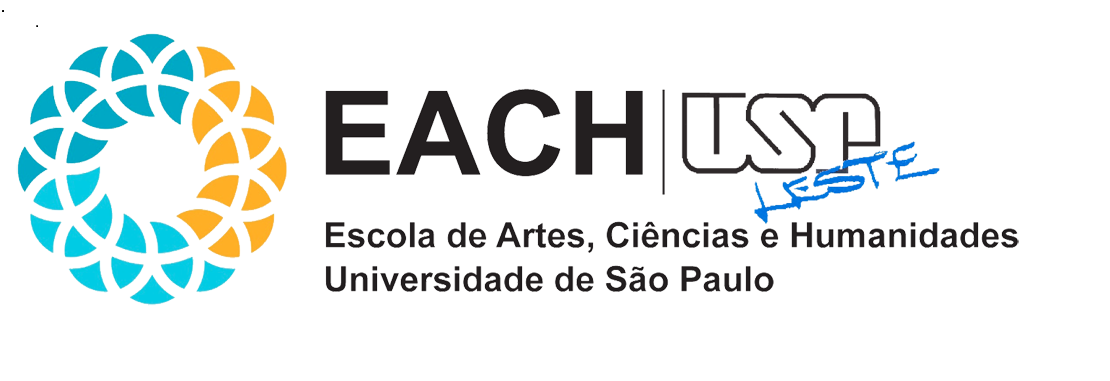 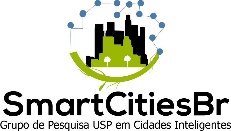 Constituição
Quanto a origem: outorgadas , promulgadas, cesaristas (bonapartistas) e pactuadas (dualistas)
Outorgadas (cartas constitucionais) – impostas deforma unilateral pelo agente revolucionário (1824, 1937, 1967)
Promulgada, Democrática ou Popular – fruto da Assembleia Nacional Constituinte eleita pelo povo (1891, 1934, 1946,1988)
Cesarista (bonapartista) – formada por um plebiscito ou referendo popular baseado no projeto elaborado por um imperador ou ditador
Pactuadas – o poder constituinte originário entra-se nas mão de mais de um titular (monarquias da Idade Média)
Conceito de Constituição
Constitucionalização simbólica
Classificação
Elementos 
Histórico das Constituições Brasileiras
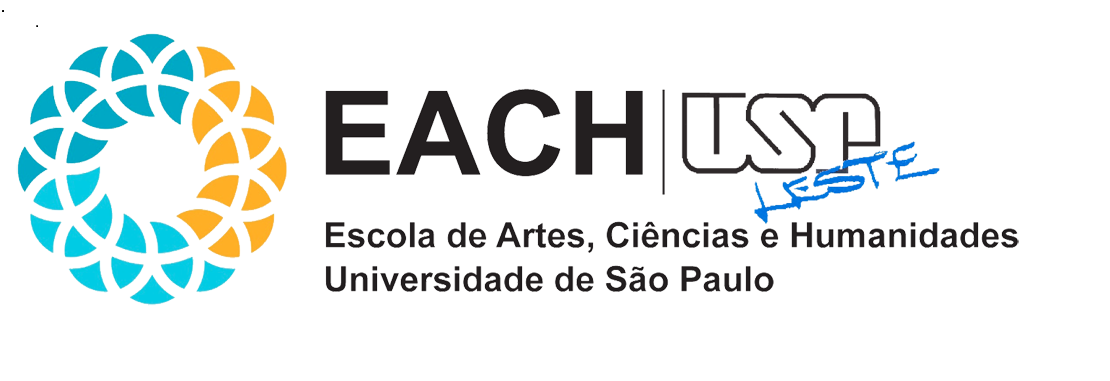 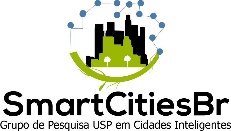 Constituição
Quanto à forma: escritas (instrumental) ou costumeiras (não escritas ou consuetudinárias)
Escrita – regras sistematizadas e organizadas em um único documento
Não traz as regras constitucionais num texto único, solene e sistematizado. Baseia-se nos usos, costume, jurisprudência e convenções. Atualmente inexistem constituições exclusivamente costumeiras
Quanto à extensão: sintéticas (concisas, breves, sumárias, sucintas, básicas) ou analítica (ampla, extensas, largas, prolixas, longas, desenvolvidas, volumosas, inchadas)
Conceito de Constituição
Constitucionalização simbólica
Classificação
Elementos 
Histórico das Constituições Brasileiras
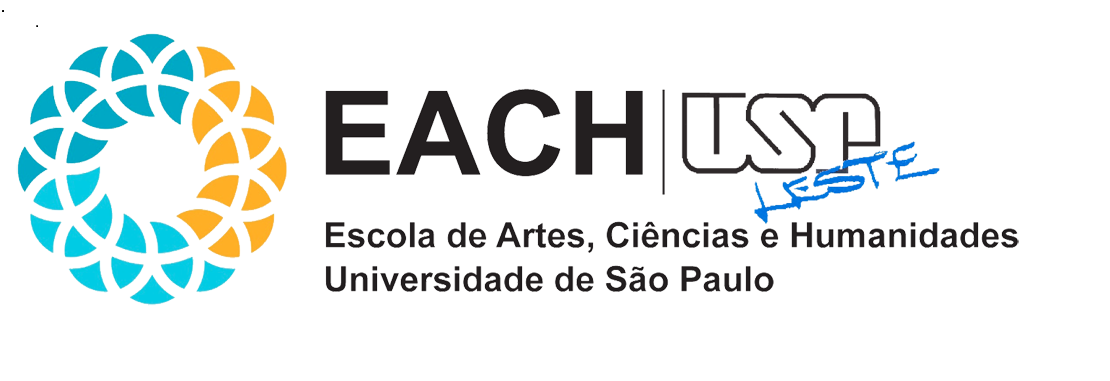 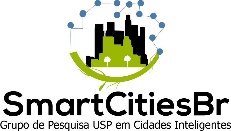 Constituição
Quanto ao conteúdo: material e formal 
Quanto ao modo de elaboração: dogmáticas (sistemáticas) ou históricas 
Dogmáticas – sempre escritas e consubstanciam os dogmas estruturais e fundamentais do Estado
Históricas – logo e contínuo processo de formação
Quanto à alterabilidade (mutabilidade estabilidade, consistência): rígidas; flexíveis (plásticas); semirrígidas (semiflexíveis); fixas ou silenciosas; transitoriamente flexíveis; imutáveis (graníticas, permanentes ou intocáveis) e super-rígidas (vide p. 103-105)
Conceito de Constituição
Constitucionalização simbólica
Classificação
Elementos 
Histórico das Constituições Brasileiras
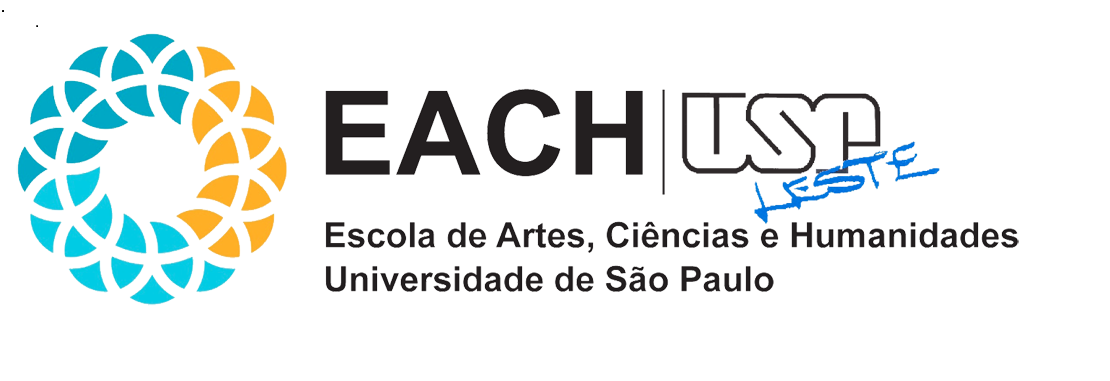 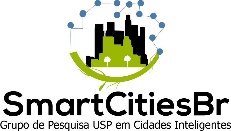 Constituição
Quanto à sistemática (critério sistemático): reduzidas (unitárias); variadas; codificadas e legais (vide p. 105-106)
Quanto à dogmática: ortodoxa (uma só ideologia) e eclética ou compromissória (mais de uma ideologia)
Quanto ao sistema: principiológica e preceitual
Quanto à função: provisórias e definitivas
Quanto à origem de sua decretação: heterônoma e autônomas (vide p. 109)
Conceito de Constituição
Constitucionalização simbólica
Classificação
Elementos 
Histórico das Constituições Brasileiras
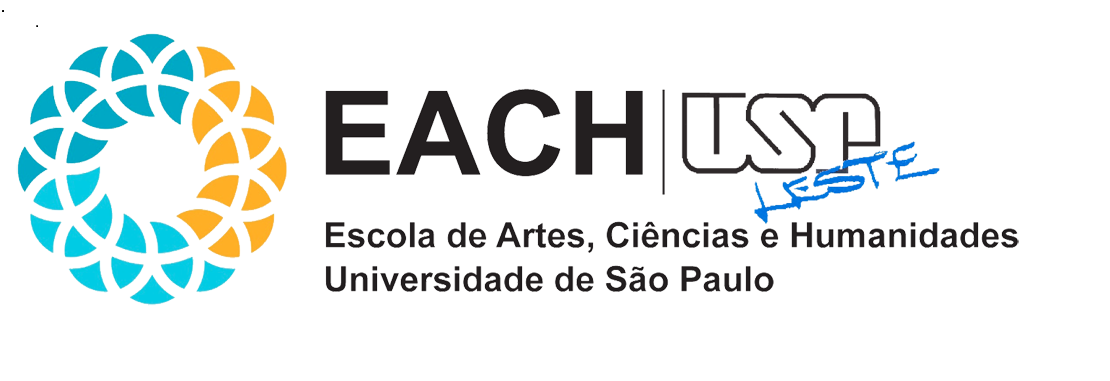 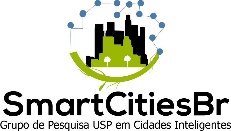 Constituição
Constituição Brasileira:

Promulgada
Escrita (instrumental)
Analítica
Formaldogmática
Rígida
Reduzida (unitária)
Eclética
Normativa
Principiológica
Definida
Autônoma
Garantia, social e expansiva
Conceito de Constituição
Constitucionalização simbólica
Classificação
Elementos 
Histórico das Constituições Brasileiras
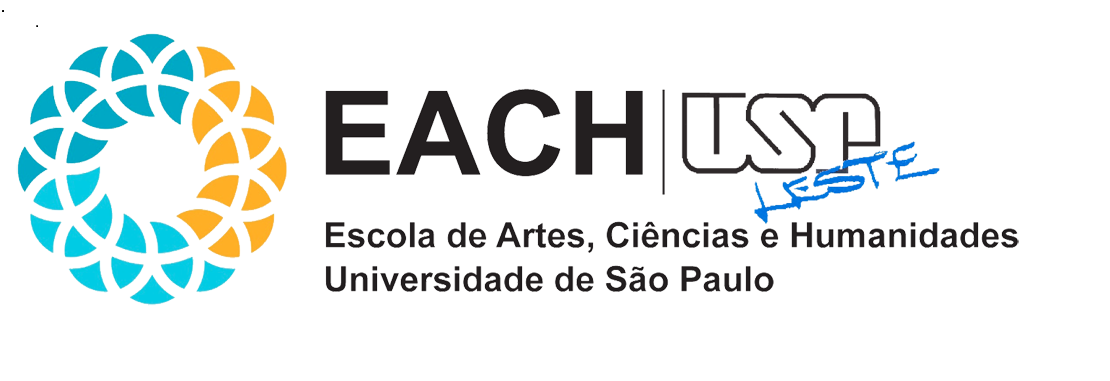 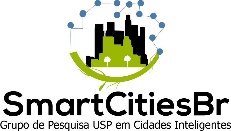 Constituição
Elementos orgânicos: normas que estruturam o Estado e o Poder
Elementos limitativos: normas dos direitos e garantias fundamentais
Elementos socioideológicos: normas que revelam o compromisso da Constituição entre o Estado individualista e o Estado social, intervencionista
Elementos de estabilização constitucional: normas destinadas a assegurar a solução de conflitos constitucionais, a defesa da Constituição, do estado e das instituições democráticas
Elementos formais de aplicabilidade: normas que estabelecem regras de aplicação da CF
Conceito de Constituição
Constitucionalização simbólica
Classificação
Elementos 
Histórico das Constituições Brasileiras
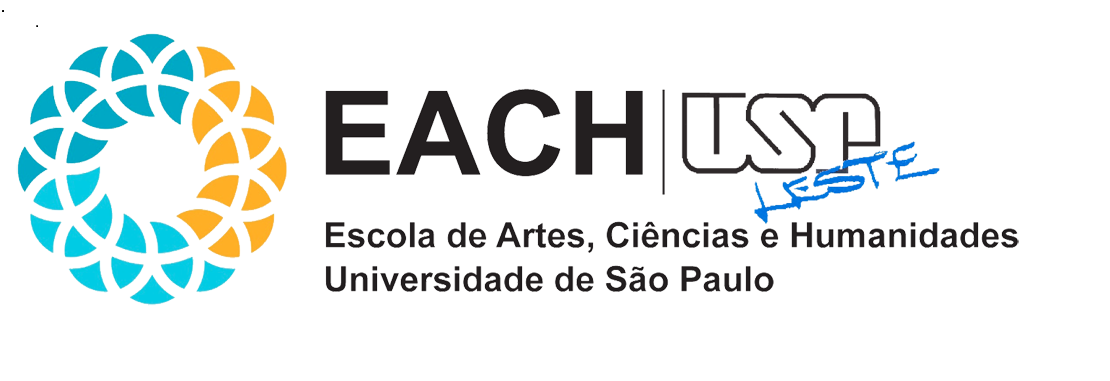 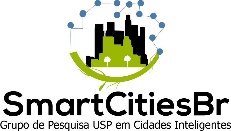 Constituição
Conceito de Constituição
Constitucionalização simbólica
Classificação
Elementos 
Histórico das Constituições Brasileiras
Fazer um quadro comparativo, seguido de uma resenha das constituições brasileiras (1824, 1891, 1934, 1937, 1946, 1967, EC 1/69, 1988)
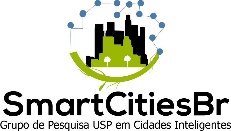 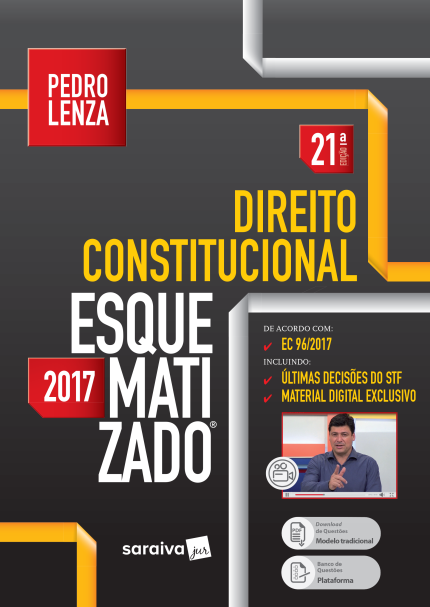 Referência
LENZA, Pedro. Direito Constitucional Esquematizado. São Paulo: Saraiva Jur, 2017.
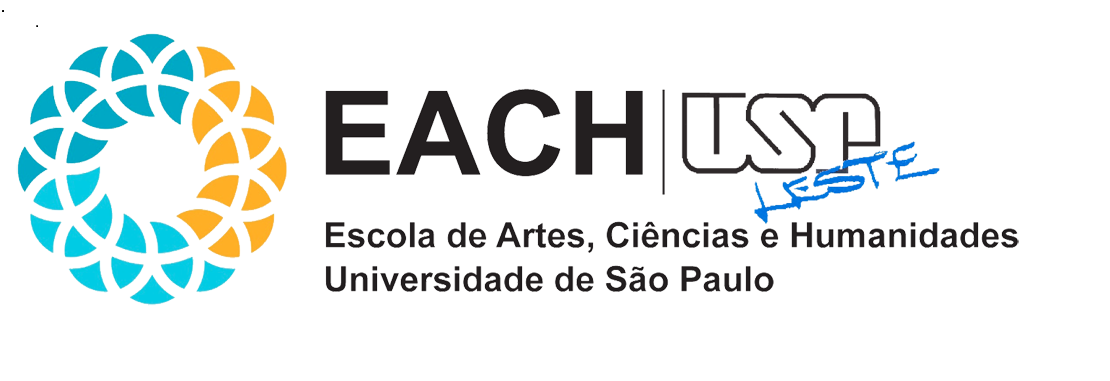 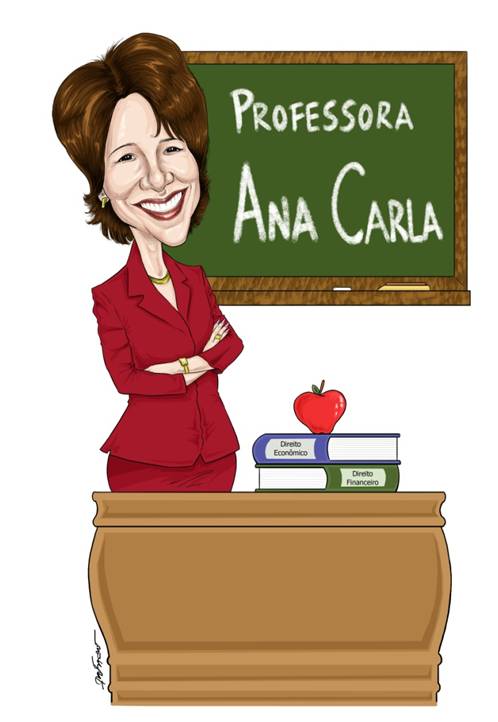 OBRIGADA!



acb@usp.br
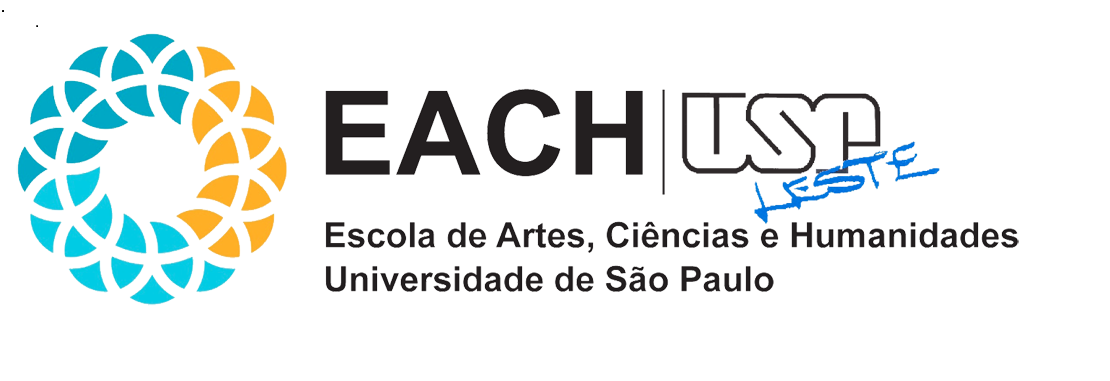